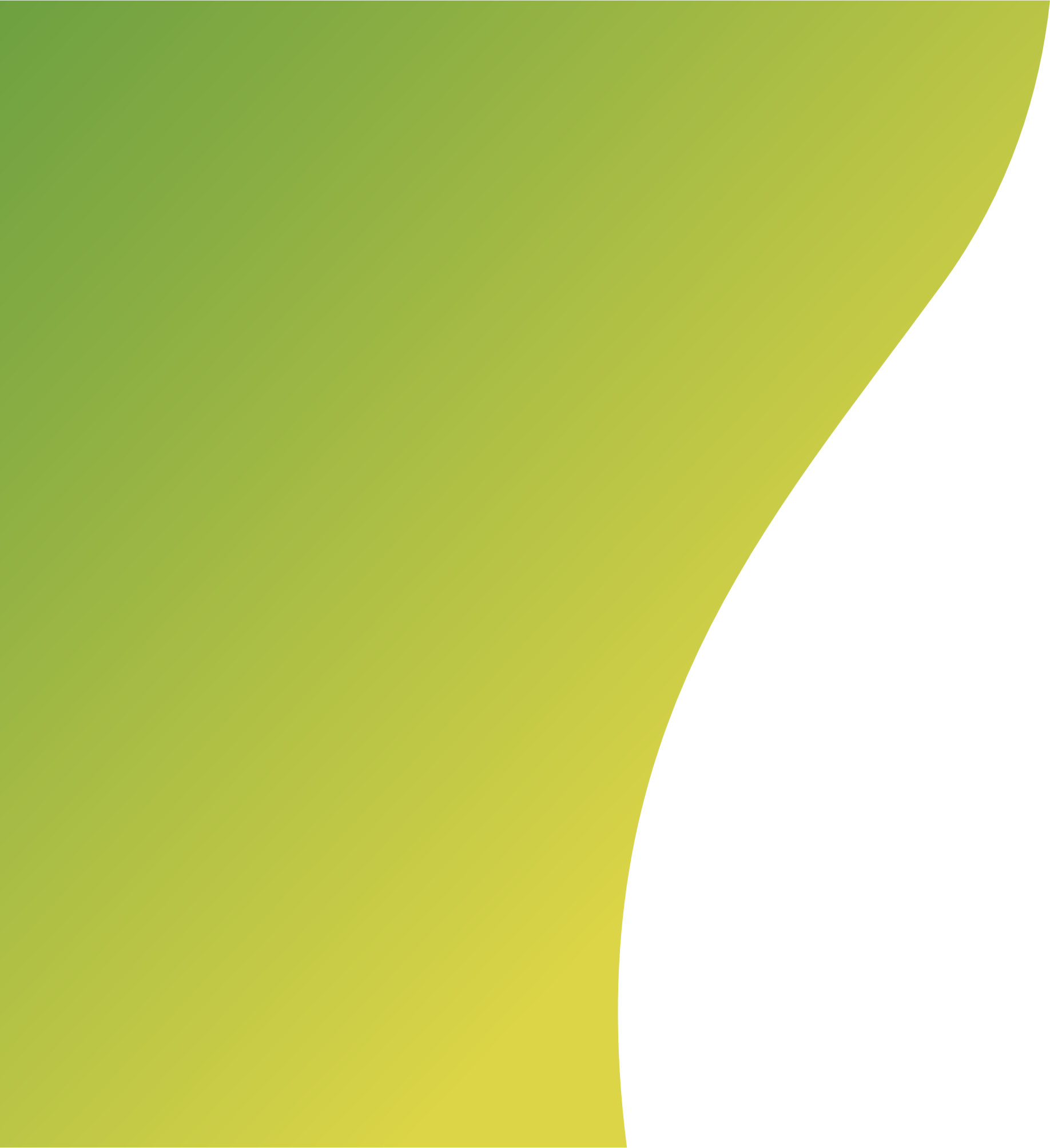 Ускладнене речення
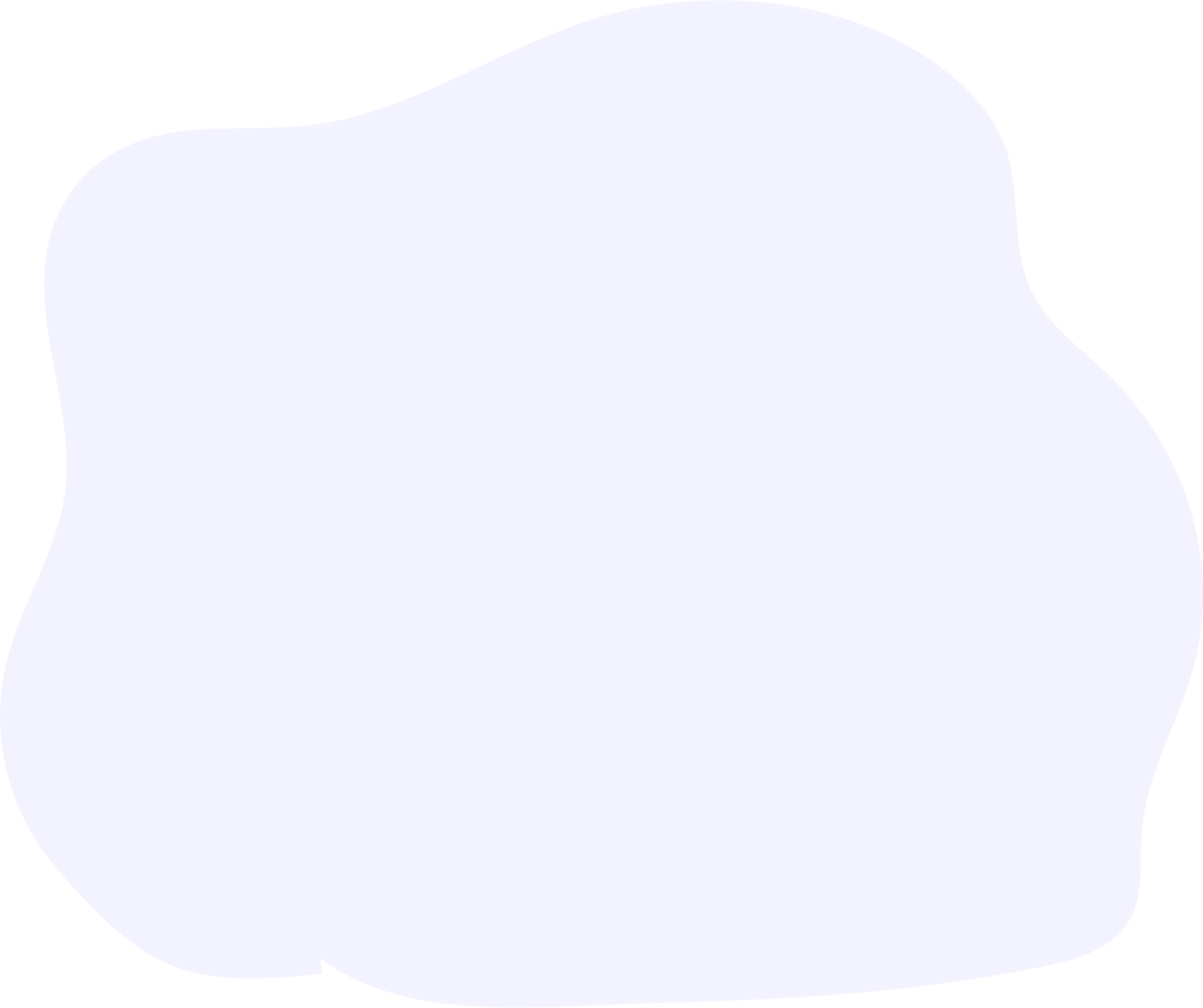 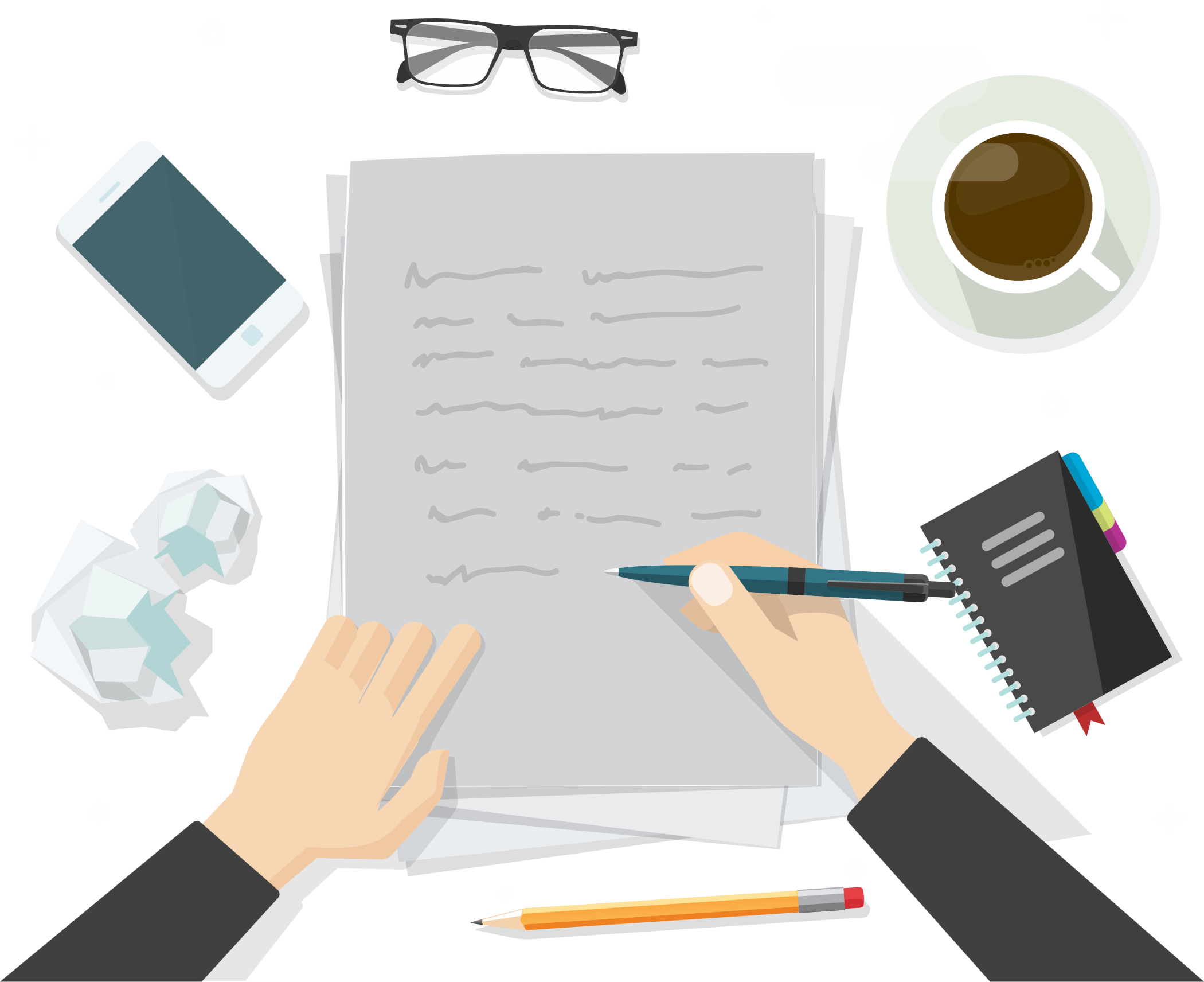 розбір ускладненого речення
Сторітелінг
(у перекладі з англійської story означає «історія», 
а telling — «розповідати»)
— це мистецтво розповіді. Ключовими є змістовна інформація, емоція, вплив, формування довіри до оповідача.
Особливості сторітелінгу
1
Ви маєте точно знати, що саме хочете сказати, яке головне повідомлення вашого виступу (тексту, промови тощо).
Ви маєте точно розуміти, для кого ви розповідаєте історію, для якої аудиторії: чи це ваш одноліток, батьки, вчителі у школі, чи незнайомець з інтернет-чату. 
Обов’язково продумайте структуру (ви як диригент: від поруху вашої руки оркестр може грати злагоджено або фальшувати): як ви представите героя (чи себе у власній історії), події; який зв’язок між згадуваними іменами, фактами; як ви як оповідач спілкуватиметеся з аудиторією; яку виберете поведінку.
2
3
4
Щоб ваша історія запам’яталася, у ній мають бути дія, емоція і висновок. Спочатку ви розповідаєте якийсь факт (дія), потім доповнюєте вашу розповідь емоціями, які цей факт викликав. Наприкінці ділитеся висновками: чого вчить або до чого закликає розказана історія. 
Завжди спирайтеся тільки на конкретні факти і на перевірену інформацію. Фактчекінг дуже важливий (перевірення фактів на достовірність, першоджерело, точність передання інформації, відсутність подвійних і більше смислів).
Не узагальнюйте. Кожна людина має свій індивідуальний досвід, знання, мрії.
5
6
7
Пам’ятайте про помилки у сторітелінгу:
надмірне використання деталей, не суттєвих для історії; 
спроби поєднати декілька історій в одній, через що розповідь стає заплутаною; 
брехня, неправдива інформація; 
популізм (маніпуляції громадською думкою через необґрунтовані або брехливі обіцянки); 
не зрозуміло, чим закінчилася історія.
Поважайте інших, уникайте образливих жартів на релігійну, етнічну, політичну тематику та інші гострі теми.
Не розповідайте тих історій, які й так усі знають. Скажіть щось справді особливе.
8
9
Функції, які виконує сторітелінг
2
1
(є способом переконання, який дає змогу
надихнути слухачів на прояв ініціативи, наприклад, у навчанні).
(історії є
інструментом розвитку дружніх, колективних міжособистісних стосунків).
4
3
Мотиваційну
Об’єднуючу
Комунікативну 
(оскільки історії здатні підвищити ефективність спілкування, вони можуть стати інструментом формування в них суспільно корисних переконань без використання агентів впливу. І врешті-решт – практичну, бо є одним із найпростіших способів донесення до інших інформації).
Практичну
(бо є одним із найпростіших способів донесення до інших інформації).